Der regurgitationsgefährdete Patient
21.11.2022
Sami Cajani
Aspiration…
Was ist das überhaupt?
Definition und Eckdaten
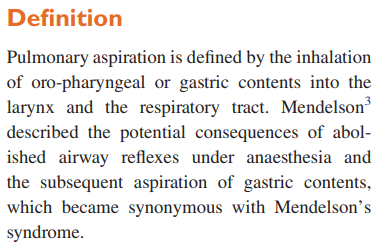 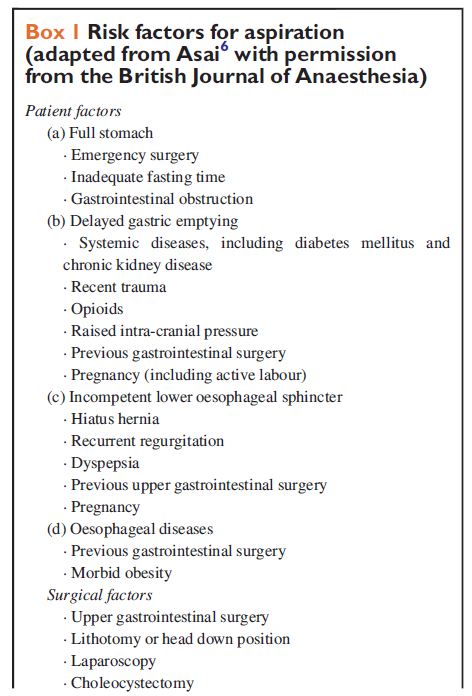 RISKOFAKTOREN
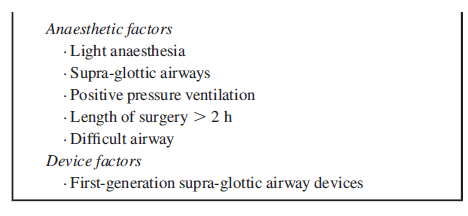 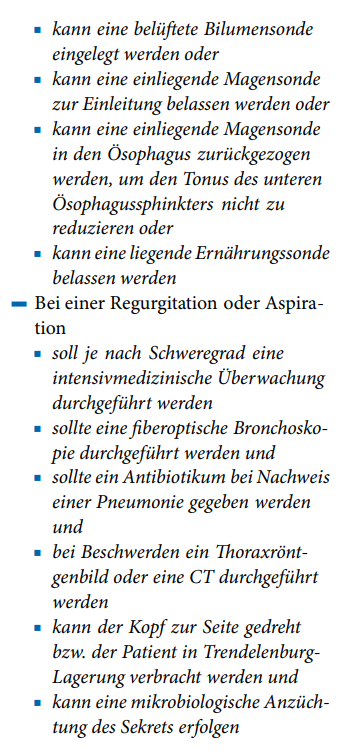 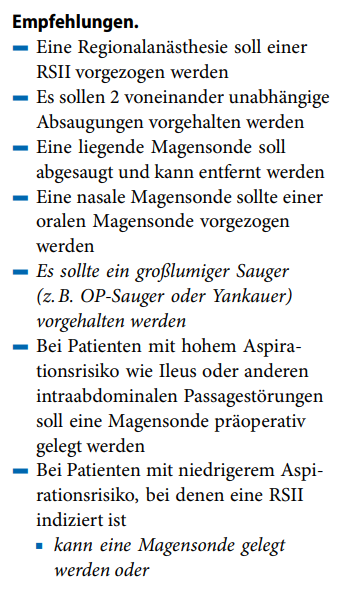 Magensonde
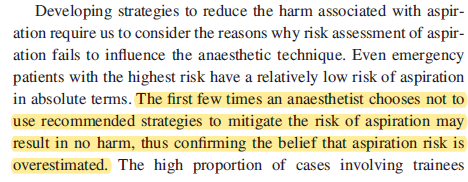 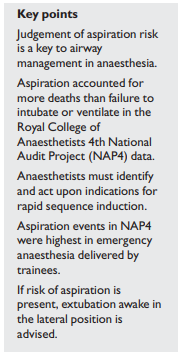 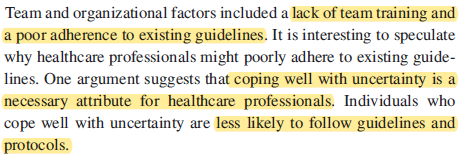 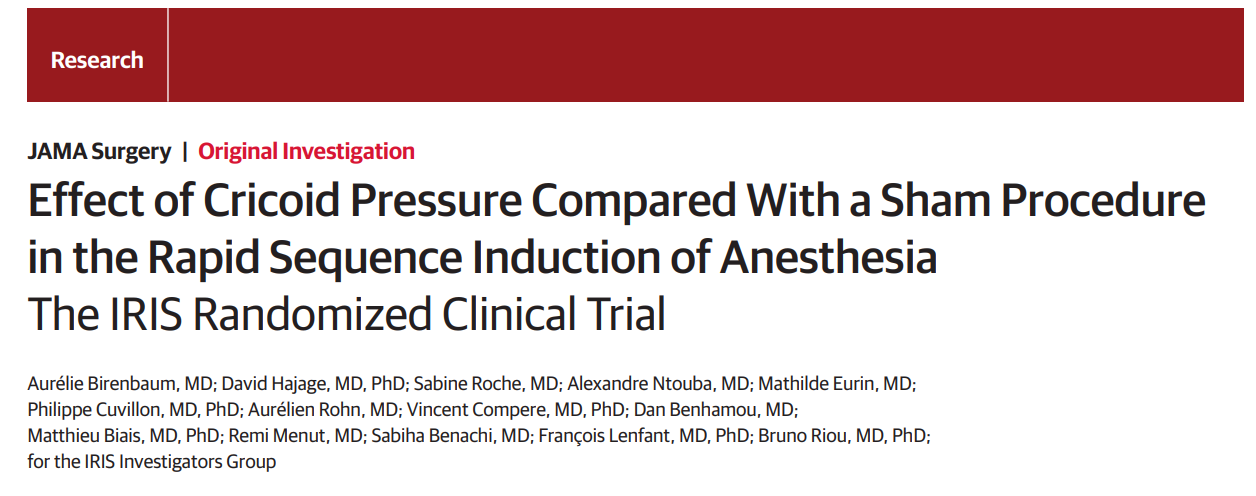 Cricoid Pressure?
NICHT EMPFOHLEN
FIBEROPTISCHE WACHINTUBATION?
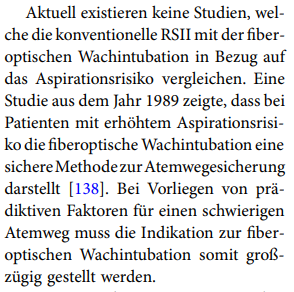 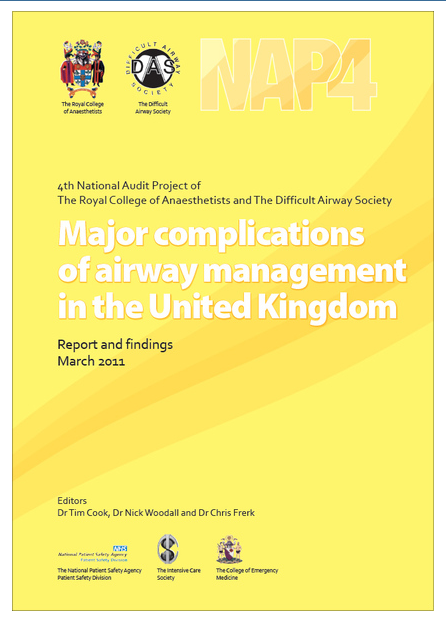 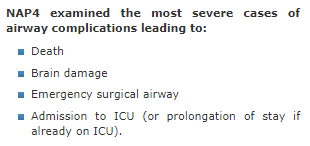 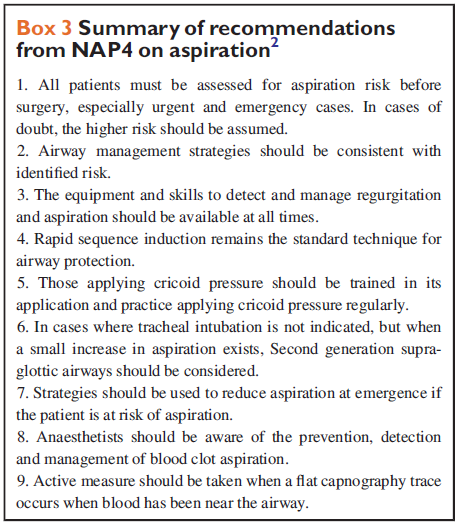 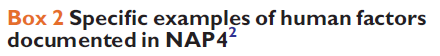 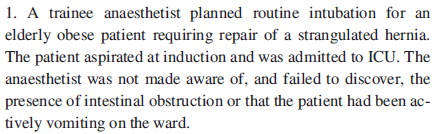 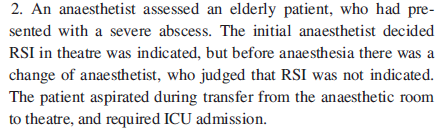 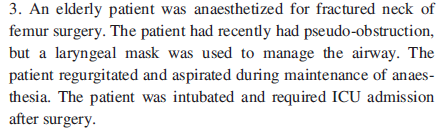 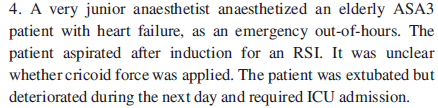 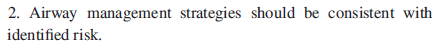 Ein paar bilder, und fragen..
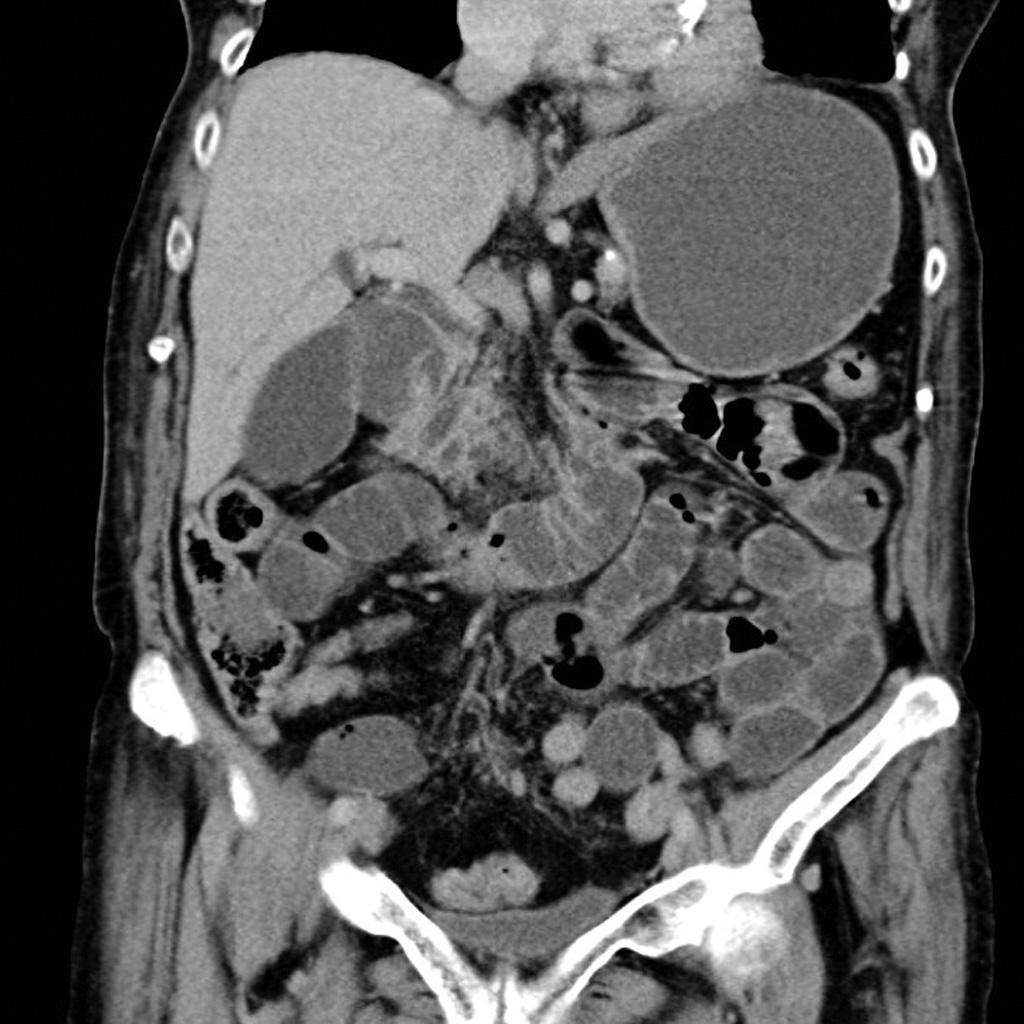 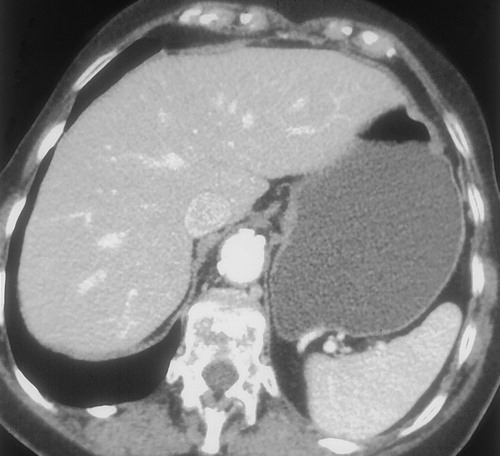 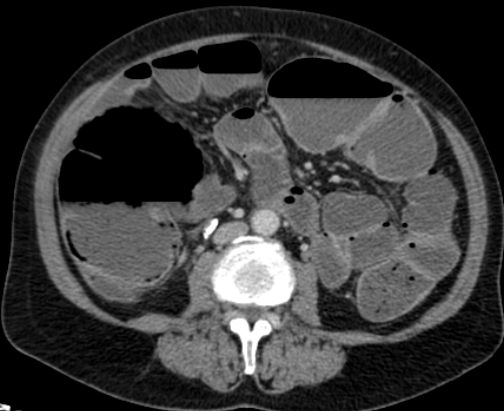 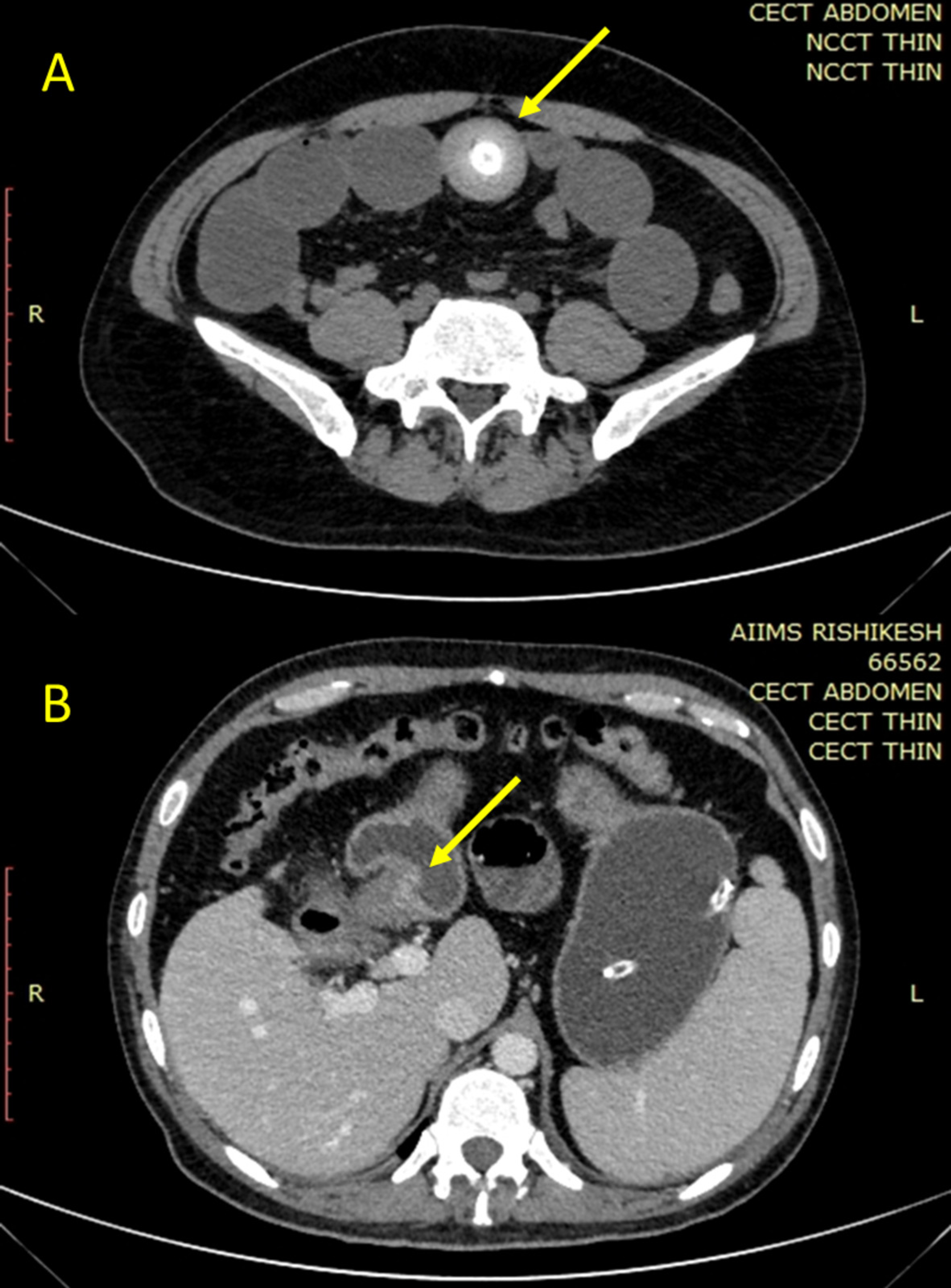 Magensonde gelegt, und nun?
Wann leiten wir ein?
Wie leiten wir ein?
Was muss an equipment parat sein?
Ist jankauer die beste wahl?
Präoperativer Magenultraschall
Videolaryngoskopie?
Primär?
Manipulation am Patienten während einleitung?
Antibiotika oder steroide?
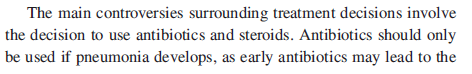 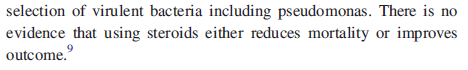 Ausleitung?